LMJ (Piletti) ja viiveajan maksujärjestelmät
Toimitusjohtaja Ilkka Kankkunen
TVV lippu- ja maksujärjestelmä Oy

Projektipäällikkö Helge Finnberg
Liikennevirasto
Sisältö
TVV lippu- ja maksujärjestelmä Oy
Vastuut ja tehtävät
Kustannusten jako
Maksuliikenteen periaatteet
Projektin tavoitteet ja sisältö
Järjestelmä
Sidosryhmät
Liittymät muihin hankkeisiin
Projektin eteneminen
Jatkokehitys
Viiveaika
TVV lippu- ja maksujärjestelmä Oy
TVV lippu- ja maksujärjestelmä on joukkoliikenneviranomaisten yhteinen IT-palvelu- ja hankintayhtiö, joka hankkii, kehittää ja ylläpitää lippu- ja maksujärjestelmää yhteistyössä järjestelmätoimittajan ja järjestelmän käyttäjien kanssa
Mahdollistaa yhden maksukortin käytön valtakunnallisesti
Järjestelmän toteutus perustuu hallitusohjelman ja liikennepoliittisen selonteon lippu- ja maksujärjestelmien yhteiskäyttöisyyden tavoitteisiin.
Yritys pyrkii tuottamaan laadukkaita ja kustannustehokkaita joukkoliikenteen järjestelmäpalveluita joukkoliikenteen toimivaltaisille viranomaisille sekä muille lippu- ja maksujärjestelmän käyttäjille
Voidakseen käyttää järjestelmää toimivaltaisen viranomaisen täytyy olla yhtiön osakas. 
Muut kuin joukkoliikenteen toimivaltaiset viranomaiset voivat käyttää Järjestelmää, vaikka eivät olisikaan Yhtiön Osakkaita – tällaisilta käyttäjiltä perittävistä käyttökustannuksista sovitaan erillisin sopimuksin
Hämeenlinna
Imatra
Joensuu
Jyväskylä
Kajaani
Kemi
Kokkola
Kotka
Kouvola
Kuopio
Lahti
Lappeenranta
Mikkeli
Oulu
Pori
Rovaniemi
Salo
Savonlinna
Seinäjoki
Tampere
Turku
Vaasa
Liikennevirasto
Yrityksen vastuut ja tehtävät (1/2)Joukkoliikenteen lippu- ja maksujärjestelmä Oy on joukkoliikenneviranomaisten yhteinen IT-palvelu- ja hankintayhtiö
Joukkoliikenteen toimivaltaiset viranomaiset
Yhtiö
Lippu- ja maksujärjestelmän hallinnointi- ja kehitysvastuu
Lippu- ja alennusrekisterin ylläpito
Keskitetyn teknisen tuen organisointi paikallisille asiakaspalveluille
Myyntipisteverkoston valtakunnallinen organisointi ja koordinointi
Clearing-laskujen toimittaminen viranomaisille sekä clearingin valvonta
Korttien jakelu toimivaltaisille viranomaisille
Järjestelmien ja laitteiden(1) yhteishankinnat
Liikenteen suunnittelu
Vyöhykerajojen määrittely
Tuotevalikoiman määrittely lippurekisterin vaihtoehtojen puitteissa
Hintojen määrittely
Liikenteen seuranta ja kilpailutus
Asiakaspalvelu (esim. ostopalveluna) 
Korttien jakelu loppukäyttäjille
Mahdollisten paikallisten lisämyyntipisteiden organisointi
Clearing-nettolaskujen säännöllinen maksu
Aikatauluinformaation jako(2)
Koskee myyntiin ja asiakaspalveluun tarvittavia laitteita, ei ajoneuvokohtaisia laitteita
Voidaan myöhemmin siirtää Yhtiön vastuulle, jos osakkaat näin päättävät – samoin kuin ns. reittioppaiden ylläpito
Lähde: NAG Oy: ”Kaupunkiseutujen joukkoliikenteen yhteisen lippu- ja maksujärjestelmän hallinta- ja organisoitumissuunnitelma”, 12/2012
4
Yrityksen vastuut ja tehtävät (2/2)Kuntien joukkoliikenneorganisaatioilla on päärooli asiakaspalvelu- ja myyntitoiminnoissa
Yhtiö tekee myyntipisteitä koskevat valtakunnalliset jälleenmyyntisopimukset esim. suurten kioski- tai kauppaketjujen kanssa
Asiakaspalvelu
Paikallinen myynti
TVV järjestää (esim. ostopalveluna) asiakaspalvelupisteet(1) ja hankkii niihin luku-/ maksulaitteet
TVV järjestää koulutuksen ja resurssit asiakkuuksien perustamiseksi, korttien jakelun järjestämiseksi ja ongelmatilanteiden ratkaisemiseksi
Käyttöoikeussopimusmallissa TVV voi siirtää asiakaspalvelu- ja myyntitehtäviä liikennöitsijälle
TVV:n vastuulla on muiden paikallisten jälleenmyyntipisteiden järjestäminen, jos sellaisia halutaan
Kunnallisen asiakaspalvelupisteen yhteydessä voi toimia myös paikallinen myyntipiste
Lisäksi TVV:illa on tärkeä rooli oman toimialueensa ja muiden järjestelmää käyttävien viranomaisten välisten nettolaskujen maksuliikenteessä (clearing-maksujen hoitaminen)
Asiakaspalvelupisteestä hankitaan matkakortit ja hoidetaan esim. kadonneisiin matkakortteihin liittyviä asioita
5
Kustannusten jakomalliValtio vastaa Yhtiön kustannuksista ja investoinneista vuoteen 2015 asti
Järjestelmä hankitaan palvelumallilla
Valtio vastaa Yhtiön ja Järjestelmän kustannuksista sekä Järjestelmään liittyvistä investoinneista vuoden 2015 loppuun asti, jonka jälkeen ne siirtyvät Järjestelmänkäyttäjien maksettaviksi
Yhtiö kattaa kustannuksensa ja rahoittaa investointinsa järjestelmän käyttäjiltä perittävillä palvelumaksuilla 1.1.2016 alkaen
Yhtiön kustannukset (mukaan lukien Järjestelmän käyttökustannukset) kohdennetaan käyttäjille eri tavalla kuin mahdolliset järjestelmän kehittämisestä syntyvät investoinnin kaltaiset kertaluonteiset kustannukset
Järjestelmän rahavirrat kulkevat viranomaisten kautta. Matkalipuista tai matkakorttien latauksista ei kerry yhtiölle liikevaihtoa. 
Yhtiön tarkoituksena ei ole tavoitella voittoa eikä se jaa omistajilleen osinkoa, vaan mahdollinen voitto käytetään yhtiön oman toiminnan tukemiseen ja kehittämiseen
6
Maksuliikenteen periaatteet
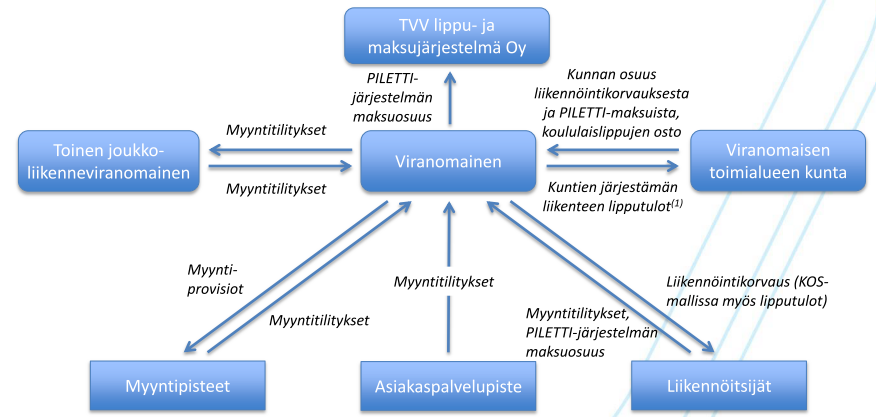 20.9.2013
7
Helge Finnberg
Järjestelmän tavoitteita
Joukkoliikenteen matkojen maksaminen on helppoa koko seudun alueella

Joustava ja oikeudenmukainen hinnoittelu, matkustajalta aina oikea maksu

Viranomaiselle riittävästi helppokäyttöistä ja ajantasaista tietoa sähköisessä muodossa suunnittelun, päätöksenteon, kilpailuttamisen ja seurannan tueksi

Ensimmäisessä vaiheessa järjestelmän toteutetaan työssäkäyntialueiden maksujärjestelmien tarpeet. Seuraavissa vaiheissa toteutetaan työssäkäyntialueiden välisen liikenteen tarpeet, sekä laajamittainen mm. junaliikenteen käsittävä yhteiskäyttöisyys.
20.9.2013
8
Helge Finnberg
Projektin keskeinen sisältö
Järjestelmän toteuttaminen ja palvelutoiminnan käynnistäminen määrittelyjen mukaisesti

Järjestelmän käyttöönotto toimivaltaisten viranomaisten alueilla
Jokainen viranomainen otetaan käyttöön erillisinä aliprojekteina, joihin kuuluvat mm. asiakaspalvelu- ja myyntipisteiden käynnistäminen, matkakorttien jakelu, koulutus ja tiedotus.
20.9.2013
9
Helge Finnberg
Lippu- ja maksujärjestelmä
Matkustaja
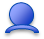 Ajoneuvo
TVV
Palvelupiste
Myyntipiste
web
Liikenteen-harjoittaja
Lippu- ja maksujärjestelmä
Ulkoiset järjestelmä
Järjestelmä pähkinänkuoressa
Taustajärjestelmä
Hallinnoi ja ylläpitää tariffeja, lippuvalikoimaa ja liikennöintitietoja
Rahaliikenteen hoitoon ja liikenteen seurantaan tarvittavat raportit
Rajapinta liikennöitsijäkohtaisiin varikkojärjestelmiin
Palvelupistesovellus laitteineen palvelupisteiden käyttöön
Myyntisovellus laitteineen jälleenmyyntiketjujen ulkopuolisten myyntipisteiden käyttöön
Rajapinta kolmansien osapuolten myyntijärjestelmiin
Rajapinnat ulkoisiin järjestelmiin
Korttisovellus, turvaratkaisu ja sen toteutus
20.9.2013
11
Helge Finnberg
Volyymeja
20.9.2013
12
Helge Finnberg
Käytön tuki
?
?
?
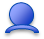 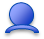 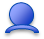 Matkustaja
Liikennöitsijä
Myyjä
Taso 0
TVV Internet
Palvelutuottajan Service Desk
TVV Asiakasp.
Taso 1
Palveluntuottaja
TVV LJM Oy
Taso 2
Muut toimittajat
Taso 3
20.9.2013
13
Helge Finnberg
Projektin sidosryhmiä
20.9.2013
14
Helge Finnberg
Liittymät muihin hankkeisiin ja lähtöaineistot
Liittymät:

TVV lippu- ja maksujärjestelmä Oy:n toiminnan käynnistäminen

Pysäkkitietojen kehittäminen

Vyöhyketietojen kehittäminen
Lähtöaineistot:

Lipputuotteet
Tariffit
Vyöhykkeet
Reitit
Pysäkit
Aikataulut
Helge Finnberg
20.9.2013
15
Projektin eteneminen
2013
2014
2015 
Q1
Q2
Q3
Q4
Q1
Q2
Q3
Q4
Hankinta
Toteutus
Pilotointi
Käyttöönotot
Käyttöönoton valmistelu
Valmistelu
Viiveajan järjestelyt
1.10.2013
16
Helge Finnberg
Jatkokehitys
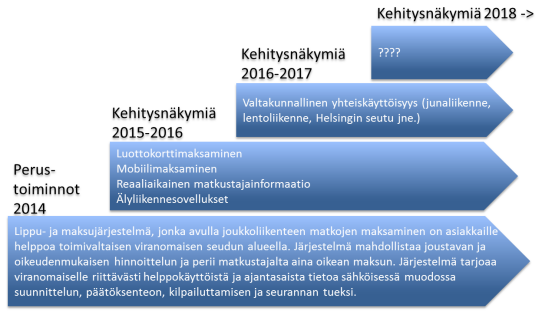 20.9.2013
17
Helge Finnberg
Ajoneuvolaitteiden vaatimukset
Piletti
Viiveaika
Kortit ja turvaratkaisu
Tariffijärjestelmä
Reitti- ja aikataulutiedot
Kertalippujen myynti
Myynti matkakortille
Rahastuslaitteen käyttöliittymä kuljettajalle
Rahastuslaitteen tietojen purku taustajärjestelmään
Etälukijan käyttöliittymä (optio)
Kielivaatimukset (optio)
Kortit ja turvamoduulit
Taksajärjestelmä
Paikannus sekä reitti- ja aikataulutiedot
Kertalippujen myynti
Myynti matkakortille
Rahastuslaitteen käyttöliittymä
Rahastuslaitteen tietojen purku taustajärjestelmään
Etälukijan käyttöliittymä (optio)
Kielivaatimukset (optio)
Helge Finnberg
20.9.2013
18
Ajoneuvolaitteiden vaatimukset
Piletti
Viiveaika
Kortit ja turvaratkaisu
Korttien tulee olla elektronisia älykortteja ja niiden tulee soveltua sopimuksen piirissä olevan liikenteen liikennöintiin. 
Korttien luku- ja kirjoitus-menetelmän tulee olla riittävän suojattu väärinkäytöksiltä joukkoliikenteen tarpeisiin.
Kortit ja turvamoduulit
Rahastuslaitteen tulee lukea ja kirjoittaa MIFARE DESFire EV1 ja MIFARE Ultralight C –kortteja. 
Rahastuslaitteessa on oltava yksi vapaa paikka DESFire-turva-moduulille. 
Tilaaja toimittaa turvamoduulit  ja niiden asentamisesta vastaa liikenteenharjoittaja.
Helge Finnberg
20.9.2013
19
Ajoneuvolaitteiden vaatimukset
Piletti
Viiveaika
Tariffijärjestelmä
Rahastuslaitteella tulee voida olla usean eri viranomaisen lippujärjestelmä (vyöhykkeet tai kilometritaksaan perustuvat maksuportaat, lipputuotteet, hinnat).
Taksajärjestelmä
Rahastuslaitteella tulee voida olla usean eri viranomaisen vyöhykkeisiin perustuva taksajärjestelmä.
Helge Finnberg
20.9.2013
20
Ajoneuvolaitteiden vaatimukset
Piletti
Viiveaika
Reitti- ja aikataulutiedot
Rahastuslaitteen tapahtumat on rekisteröidyttävä oikealle lähdölle.
Paikannus sekä reitti- ja aikataulutiedot
Rahastuslaitteella tulee olla liikennöitävän liikenteen reitti- ja aikataulutiedot. 
Rahastuslaitteen tapahtumat on rekisteröidyttävä oikealle lähdölle ja oikealle pysäkille. 
Kun ajoneuvo liikennöi reitillä, laitteen tulee tietää kulloinenkin sijainti joko automaattisen paikantimen avulla, tai kuljettajan toimesta manuaalisesti askeltamalla. 
Paikantamista varten rahastuslaitteella tulee olla kuljettajalle käyttöliittymä.
Ajoneuvolaitteella tehdyt kertalipun-myynnit, sekä matkakorttileimaukset tulee kohdistaa sille pysäkille, jossa nousu tai myynti tapahtuu.
Helge Finnberg
20.9.2013
21
Ajoneuvolaitteiden vaatimukset
Piletti
Viiveaika
Kertalippujen myynti
Kertalippuun tulee tulostaa lipun myyjätiedot (liikennöitsijä), linja, [tieto viranomaisalueesta, kelpoisuusalue (vyöhykkeet) ja kelpoisuusaika].
Kertalippujen myynti
Kertalippuun tulee tulostaa lipun myyjätiedot (liikennöitsijä), tieto viranomaisesta, kelpoisuusalue (vyöhykkeet) ja kelpoisuusaika. 
Myyjätiedoissa tulee olla mukana tieto liikennöitsijästä ja linjasta.
Helge Finnberg
20.9.2013
22
Ajoneuvolaitteiden vaatimukset
Piletti
Viiveaika
Myynti matkakortille
Rahastuslaitteella on oltava mahdollista tehdä lisämyyntejä asiakkaan matkakortille. 
Tilaaja vahvistaa ne lipputuotteet, joiden lisämyyntejä tehdään ajoneuvossa.
Myynti matkakortille
Rahastuslaitteella on oltava mahdollista tehdä lisämyyntejä asiakkaan matkakortille. 
Tilaaja vahvistaa ne lipputuotteet, joiden lisämyyntejä tehdään ajoneuvossa. 
Lisämyyntejä tehdään ajoneuvossa matkakorttien oletusvyöhykkeille.
Helge Finnberg
20.9.2013
23
Ajoneuvolaitteiden vaatimukset
Piletti
Viiveaika
Rahastuslaitteen käyttöliittymä kuljettajalle
Toiminto, jolla kuljettaja rekisteröityy oikealle lähdölle.
Toiminto, jolla voi myydä kertalippuja ja valita myytävien vyöhykkeiden tai maksuportaiden määrän
Rekisteröintitoiminto, jolla voi rekisteröidä veloituksettomat nousut (esim. kertalipulla tehdyt vaihdot, lastenvaunut, ryhmälipulla tehtävät vaihdot, jne.)
Rahastuslaitteen käyttöliittymä
Näytettävä matkakorttia leimattaessa: kortin haltijan ikä, sukupuoli, kuntalaisuus, vaihto-oikeus, kauden voimassaolo ja arvolipun saldo, sekä oikeus matkustukseen ko. vyöhykkeellä.
Näytettävät tiedot riippuvat lipputyypistä.
Esitettävä ajoneuvon kulloinenkin linja ja sijainti (pysäkki). 
Jos laitteessa ei ole automaattista paikannusta, niin käyttöliittymästä tulee voida valita oikea pysäkki esim. lähdön pysäkkejä askeltamalla.
Toiminto, jolla voi valita arvolipulta veloitettavien vyöhykkeiden määrän
Toiminto, jolla voi myydä kertalippuja ja valita myytävien vyöhykkeiden määrän
Rekisteröintitoiminto, jolla voi rekisteröidä veloituksettomat nousut (esim. kertalipulla tehdyt vaihdot, lastenvaunut, ryhmälipulla tehtävät vaihdot, jne.)
Helge Finnberg
20.9.2013
24
Ajoneuvolaitteiden vaatimukset
Piletti
Viiveaika
Rahastuslaitteen tietojen purku taustajärjestelmään
Rahastuslaitteen tapahtuma-tiedot tulee siirtää vähintään kerran vuorokaudessa varikko-järjestelmään.
Rahastuslaitteen tietojen purku taustajärjestelmään
Rahastuslaitteen tapahtuma-tiedot tulee siirtää vähintään kerran vuorokaudessa taustajärjestelmään. 
Mikäli Tilaaja ottaa käyttöön online-tiedonsiirron, on tapahtumatiedot siirrettävä taustajärjestelmään välittömästi tapahtuman syntymisen jälkeen.
Helge Finnberg
20.9.2013
25
Ajoneuvolaitteiden vaatimukset
Piletti
Viiveaika
Etälukijan käyttöliittymä (optio)
Etälukijassa matkustajalle tulee näkyä vaihto-oikeus, kauden voimassaolo [ja arvolipun saldo]
Etälukijan käyttöliittymä (optio)
Etälukijassa matkustajalle tulee näkyä vaihto-oikeus, kauden voimassaolo ja arvolipun saldo, sekä oikeus matkustukseen ko. vyöhykkeellä.
Arvolippua käytettäessä arvolipulta perittävä hinta peritään arvolipun oletusvoimassaolovyöhykkeiden perusteella. 
Mikäli matka poikkeaa oletus-vyöhykkeistä, niin matkustajan tulee valita etälukijan käyttöliittymästä veloitettavien vyöhykkeiden määrä.
Helge Finnberg
20.9.2013
26
Ajoneuvolaitteiden vaatimukset
Piletti
Viiveaika
Kielivaatimukset (optio)
Etälukijan käyttöliittymä tulee toteuttaa suomen ja ruotsin kielellä. 
Käyttöliittymä vaihtaa esityskielen matkakortilla olevan kielitiedon mukaisesti.
Kielivaatimukset (optio)
Etälukijan käyttöliittymä tulee toteuttaa suomen ja ruotsin kielellä. 
Käyttöliittymä vaihtaa esityskielen matkakortilla olevan kielitiedon mukaisesti.
Helge Finnberg
20.9.2013
27
Kiitos mielenkiinnosta
Lisätietoja hankkeesta antavat:

Toimitusjohtaja Ilkka Kankkunen
TVV lippu- ja maksujärjestelmä Oy
Puh. 040 558 5002, sähköposti: ilkka.kankkunen@lmj.fi

Projektipäällikkö Helge Finnberg
Liikennevirasto
Puh. 029 534 3209, sähköposti: helge.finnberg@liikennevirasto.fi
20.9.2013
28